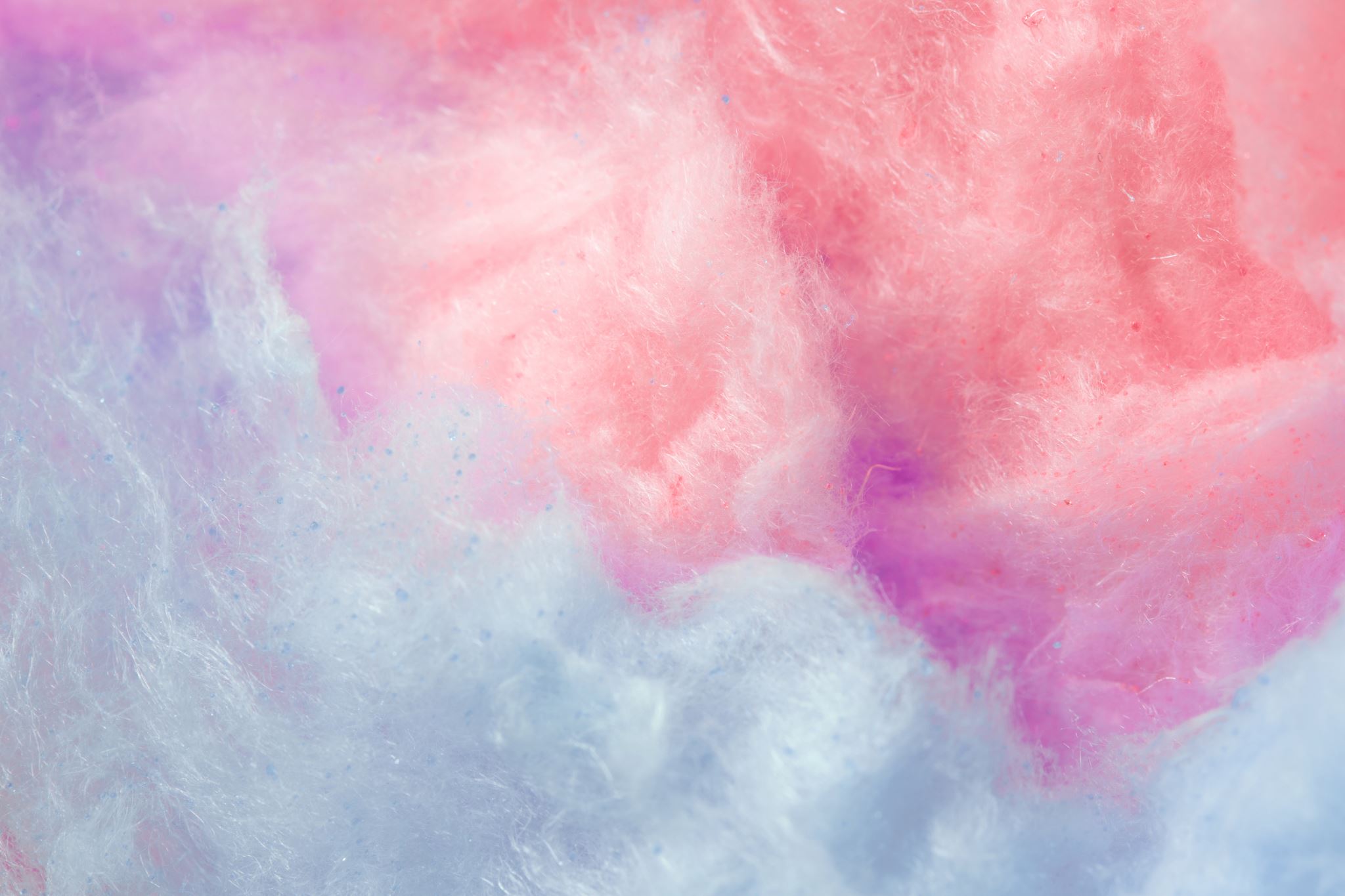 Indsigt og teknikker, der vil forvandle din kommunikationWebinar i Personlig kommunikation
Af Daniella PanduroCoach & foredragsholder  i Emotionel Intelligens & Neuro Lingvistisk Programmering
Daniella Panduro
er mor til 5 børn i alderen fra 17 år til 30 år
bor i Odense
er certificeret i Neuro Lingvistisk Programmering og Emotionel Intelligens (NLP OG EI) 
er uddannet på kontor
er uddannet religionslærer og 
har taget flere kurser i bl.a. psykologi og samfundsfag, Feng Shui, og law of attraction.
[Speaker Notes: .]
I dag er planen at give et indblik i:
NLPHVAD er det?
NLP står forNeuro Lingvistisk ProgrammeringNeuro – handler om vores nervesystem – hukommelsen og hvordan vi lagrer informationLingvistisk – er den sproglige bearbejdning, hvordan vi sorterer og skaber mening i de informationer vi lagrer.Programmering – er de programmer vi har med os i livet, det vi har lært os.
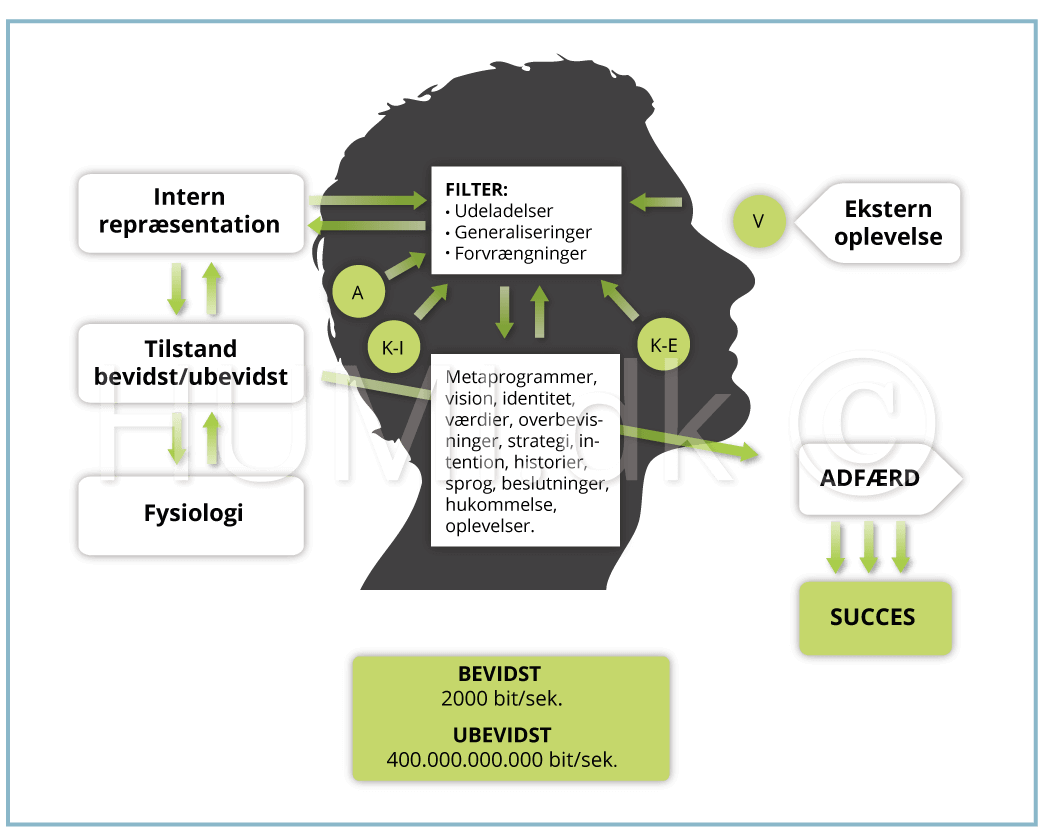 Udlånt af HUMI.dk
Så hvad kan vi bruge NLP til?Med NLP kan vi styrke vores evne til at ændre eller omprogrammere vores gamle programmer.Vi kan lære at reagere mere konstruktivt, og så vil det være lettere at skabe de resultater og relationer vi ønsker.
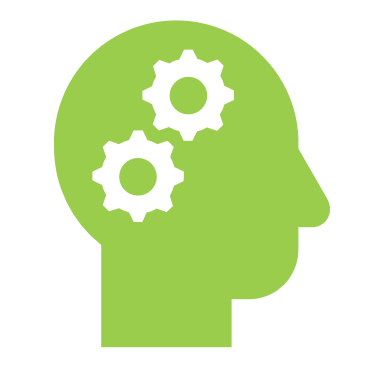 EI = Emotionel intelligens/Følelsesmæssig intelligens
Emotionel intelligens er vores evner og kompetencer indenfor selvindsigt, selvkontrol og empati, der skal styrke vores forståelse af os selv og andre.Forskningen konstaterer, at Emotionel Intelligens er den intelligensform, der har den største indflydelse på din succes i livet! Fordelen er, at Emotionel Intelligens er en intelligensform, der kan trænes og udvikles gennem hele livet.
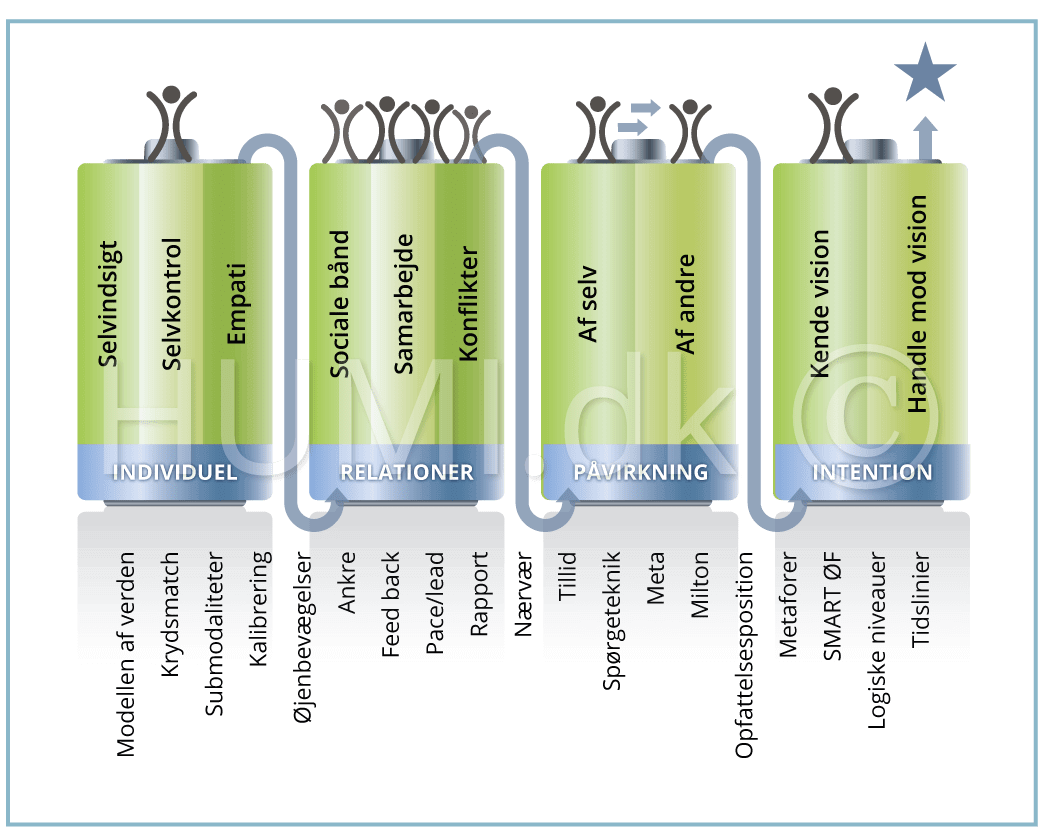 Udlånt af HUMI.dk
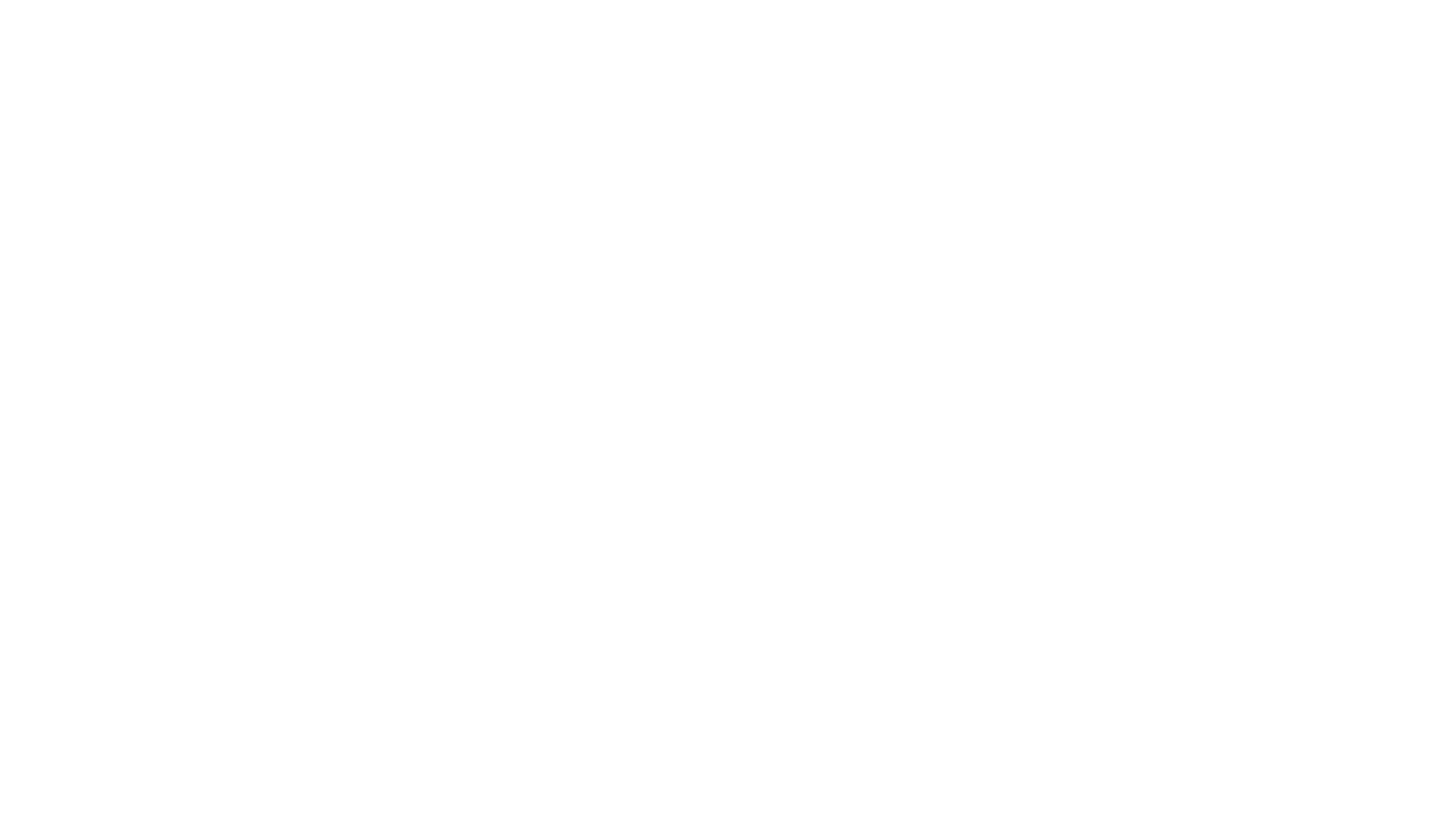 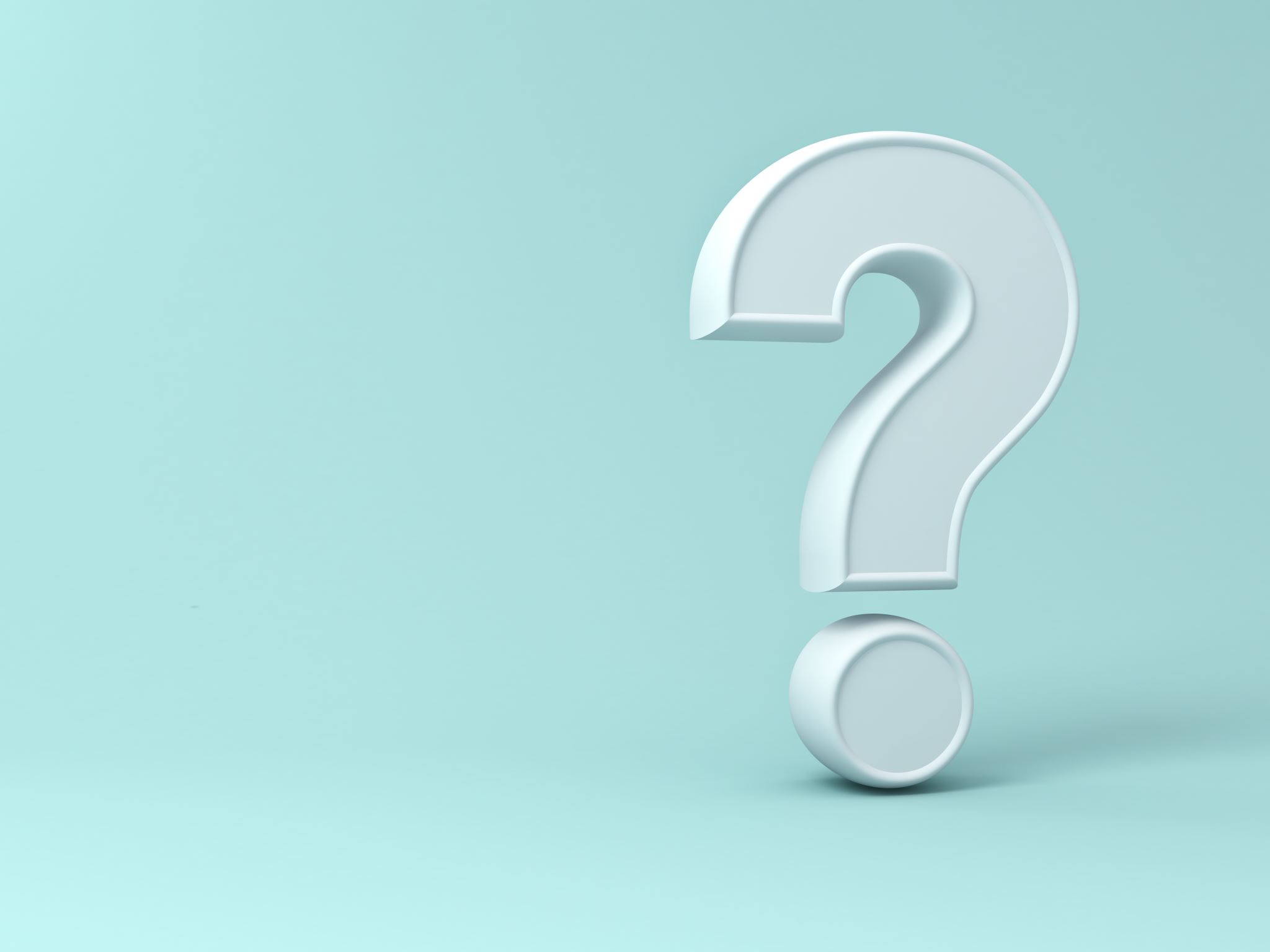 Vi ved det vi ved
MEN
Vi ved IKKE, det vi IKKE ved
Du hører slet ikke hvad jeg siger…(eller gør du)
verbal kommunikation
Verbal kommunikation er f.eks. ordene, sproget.
Vi skal nu se lidt på hvad der ligger i det, vi så på tegningen ”min model af verden” hvor vi talte lidt om generalisering, udeladelser og forvrængninger.
Verbal kommunikation lad os nørde lidt med ord
Eksempel på udeladelser kan være:
Han kommunikere slet ikke? 


 Jeg gider ikke mere!
Eks. på generaliseringer kan være:
Typisk ham, han kommer aldrig til tiden?

Eller
Dit barn kommer hjem og siger ”alle hader mig”?
Eksempler på forvrængninger kan være:
Jeg er ikke tilfreds med den måde du gør det på.  (det kan være arbejde, oprydning eller andet)
Eller

Hun gik lige forbi mig og sagde ikke hej – hun er garanteret sur på mig.
Nonverbal kommunikation
Det kan f.eks. være mimik, øjnene, tonefald og kropsholdning
Hvis vi ser på f.eks. mimik og ansigtsudtrykSå kan det f.eks. være mundvigen vender nedad eller det at sige JA (verbalt), men hovedet ryster nej.
Tonefald – handler om tempoet, rytmen (pauser), volumen.
Når vi ser på kropsholdning, så betyder det meget om du står, sidder ned eller f.eks. er tilbagelænet.
Hvis du står op og kroppen er rank - signalere typisk selvsikkerhed.Hvis du sidder ned, tilbagelænet kan vise at du er ligeglad, eller overlegen.Men hvis du sidder lidt på samme måde som den du taler med, smiler, har øjenkontakt, nikker og har et åben kropssprog, så kan det signalere at du er lyttende og interesseret.
negativt kropssproghvad gør det ved os?
Jeg har valgt en situation som vi er mange der har oplevet nemlig at gå til eksamen.Forestil dig: Du kommer ind, censor kigger på dig, men hilser ikke og smiler ikke.Undervejs i eksamen forsøger du at få øjenkontakt med ham, men han sidder og notere det meste af eksamen. Til slut læner han sig tilbage i stolen, men armene over kors og bare kigger på dig 
Hvilke følelser eller tanker får i?
positivt kropssproghvad gør det ved os?
Du kommer ind, censor kigger på dig, han smiler, rejser sig op og præsentere sig.Undervejs i eksamen forsøger du at få øjenkontakt med ham, det er nemt for han sidder lænet frem i stolen, lytter, nikker lidt engang i mellem, mens han smiler til dig. 
Hvilke følelser eller tanker får i nu?
Spørgsmål? til verbal og nonverbal kommunikation?
Kunsten at (turde) sige nej
Mange jeg har talt med, har svært ved at sige til og fra
Hvordan er det med jer?
Hvor mange her, har nogle gange svært ved at sige fra eller sige nej?
Hvad sker der typisk når i IKKE får sagt fra?Og/ellerHvad er det der gør, at i ofte ikke får sagt fra?

Sæt gerne nogle ord på i chatten?
Hvad er svært ved at sige NEJ?
Er der nogle situationer der er sværere at sige fra i, end andre?
Hvis i nu alle tænker på en situation hvor i IKKE kunne sige nej:
Hvad var det der gjorde, at i ikke fik sagt fra eller sagt nej?
[Speaker Notes: .]
At sige nej til andre = at sige JA til os selv???
Hvis i nu tænker på en af de situationer hvor i ikke fik sagt fra/sagt nej.Forestil jer nu at i SIGER NEJ….Og på den måde siger i JA til jer selv.
 
HVAD er det så egentlig i siger ja til?Skriv gerne i chatten…
SÅ Hvad kan vi gøre for at kommunikere mere tydeligt?
Vi kan være mere konkrete/specifikke.
Vi kan tænke over vores ord - inden vi siger dem.
Vi kan tænke over vores kropsholdning.
Og sørge for at forventningsafstemme og være tydelig.
Hvad kan du gøre for at Kommuniker positivt og klartallerede NU?
Et forslag kan være, at du starter med at vælge 2 ting, du vil arbejde /være opmærksom på.
Tænk over din mimik, når du taler med én (smil, øjenkontakt) 
og sørg for at din kropsholdning hænger sammen med dine ord.
Du kan også begynde at lægge mærke til, i de næste par dage, hvordan du oplever at andre kommunikere med dig. hvad oplever DU af nonverbal kommunikation – i vil blive overrasket hvor meget i pludselig lægger mærke til.
HUSK at den der skal forandre sig, ved selv bedst hvordan
TUSINDE TAK fra migInden vi slutter
Er der spørgsmål her slut?


I er velkomne til at skrive til mig pådapa@outlook.dkeller find mig på Facebook